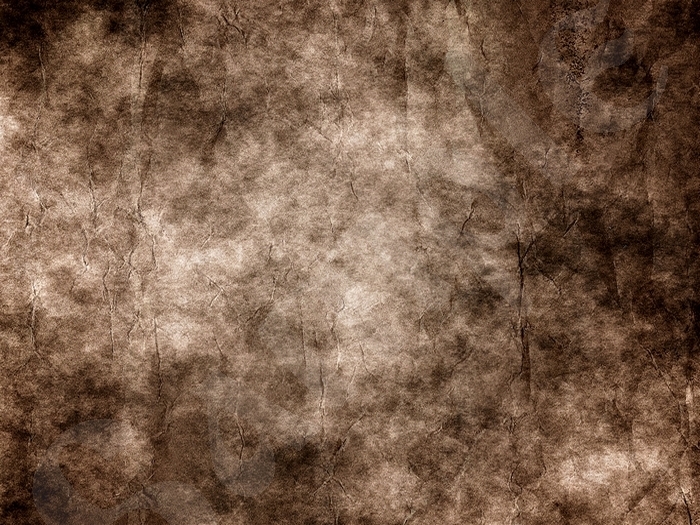 EngineeringNotebookEECT111
By: Eh Doh Lwe
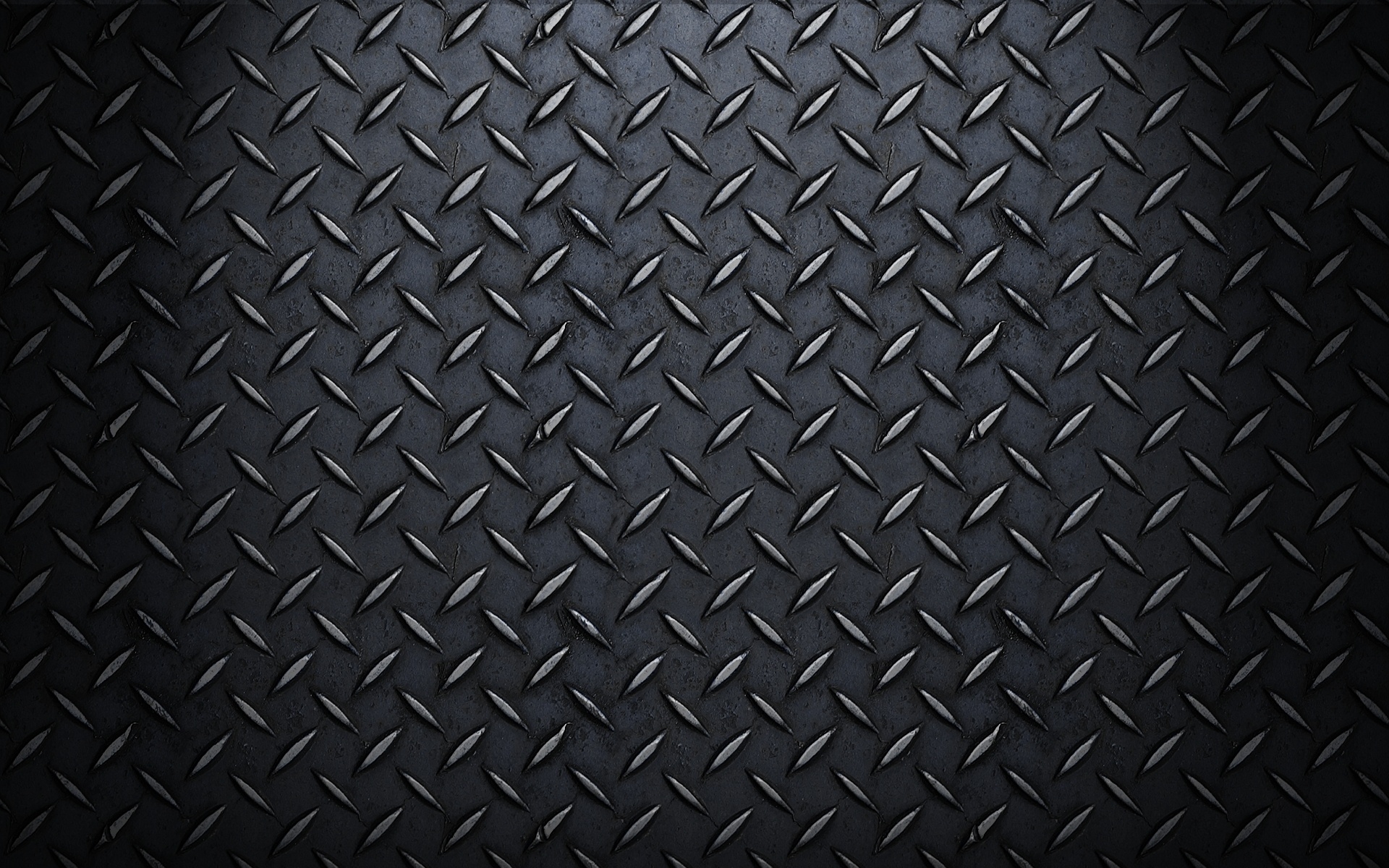 Lab #1
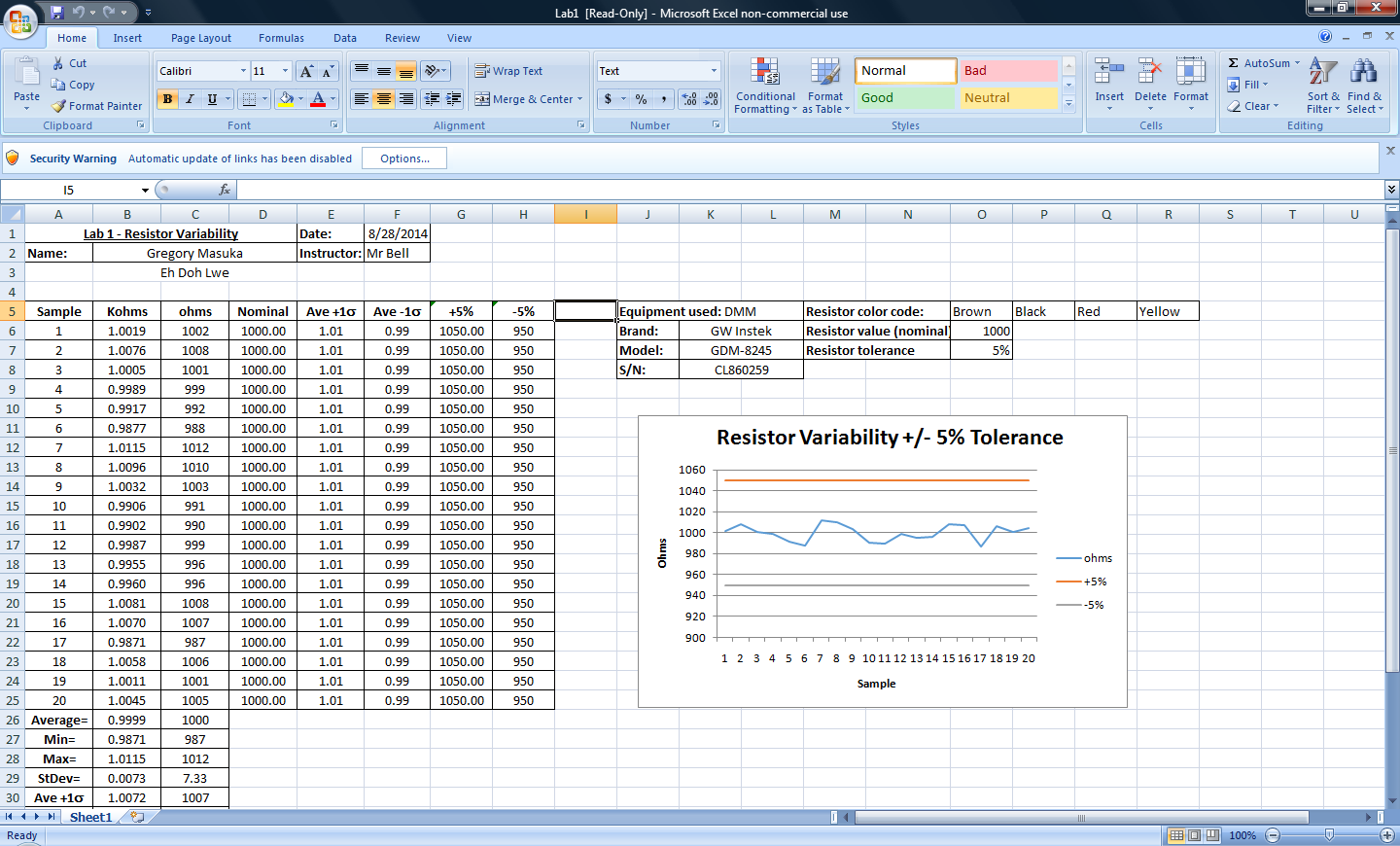 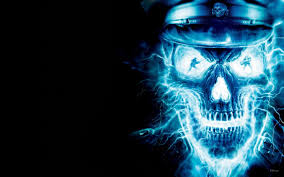 Lab #2
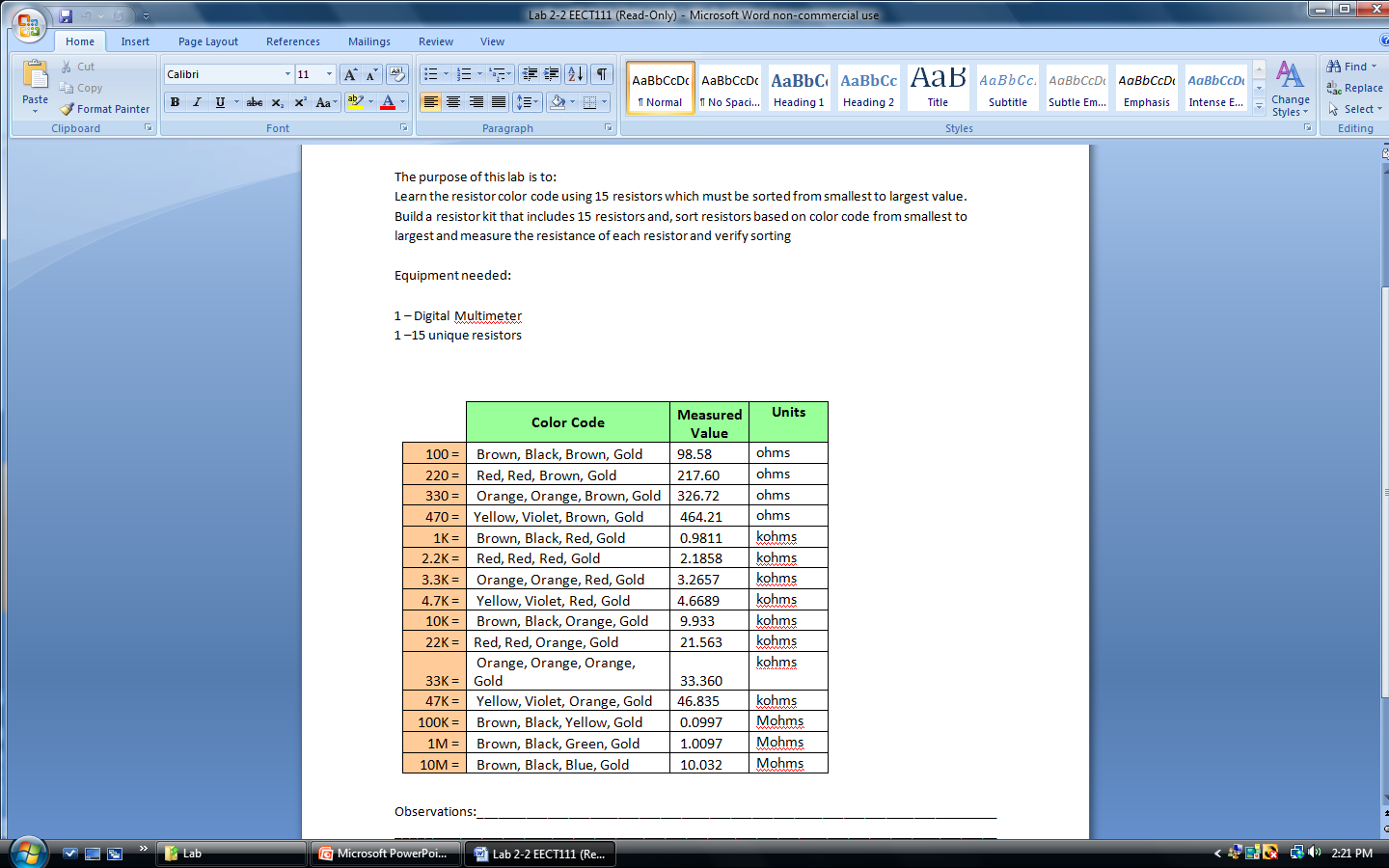 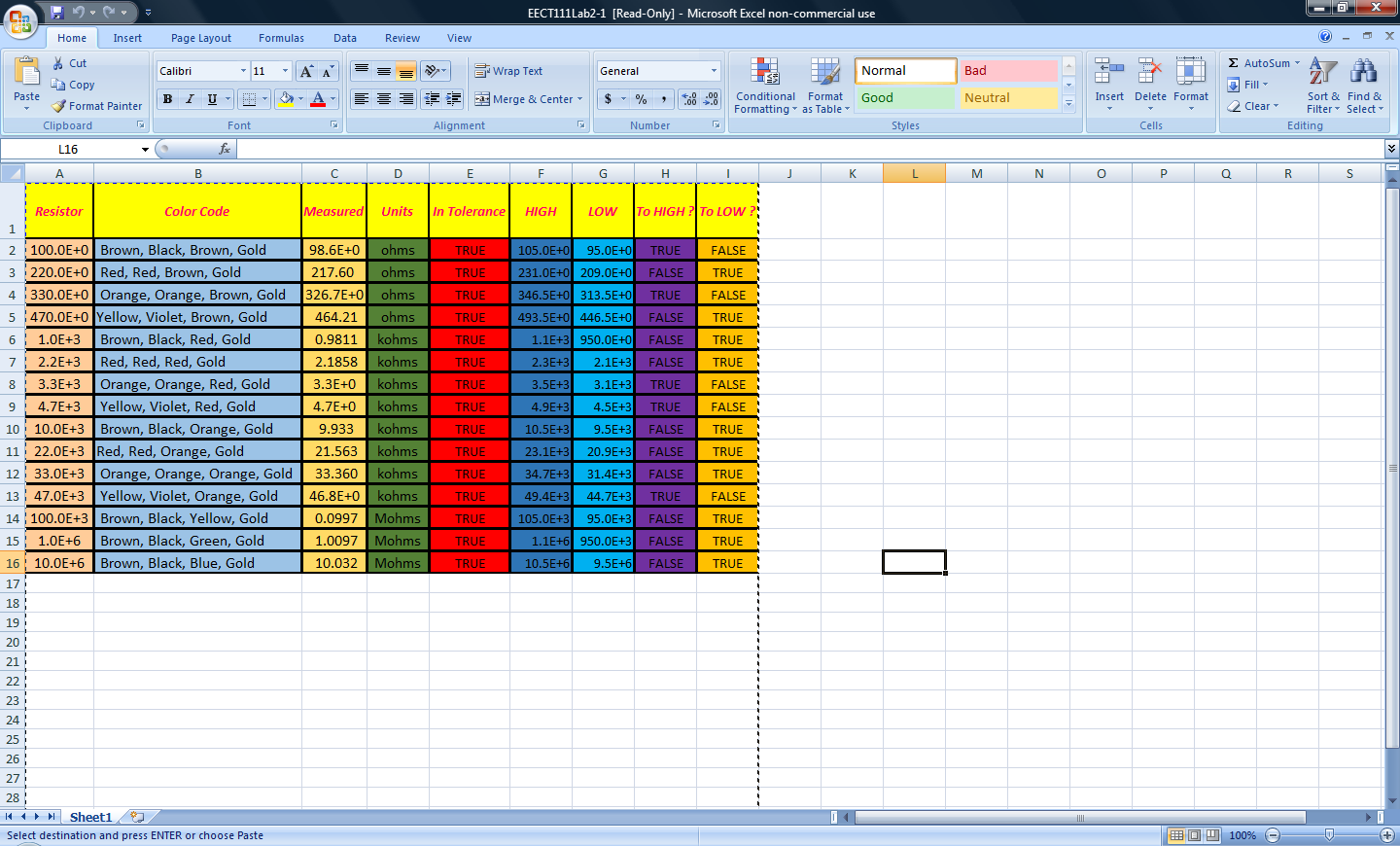 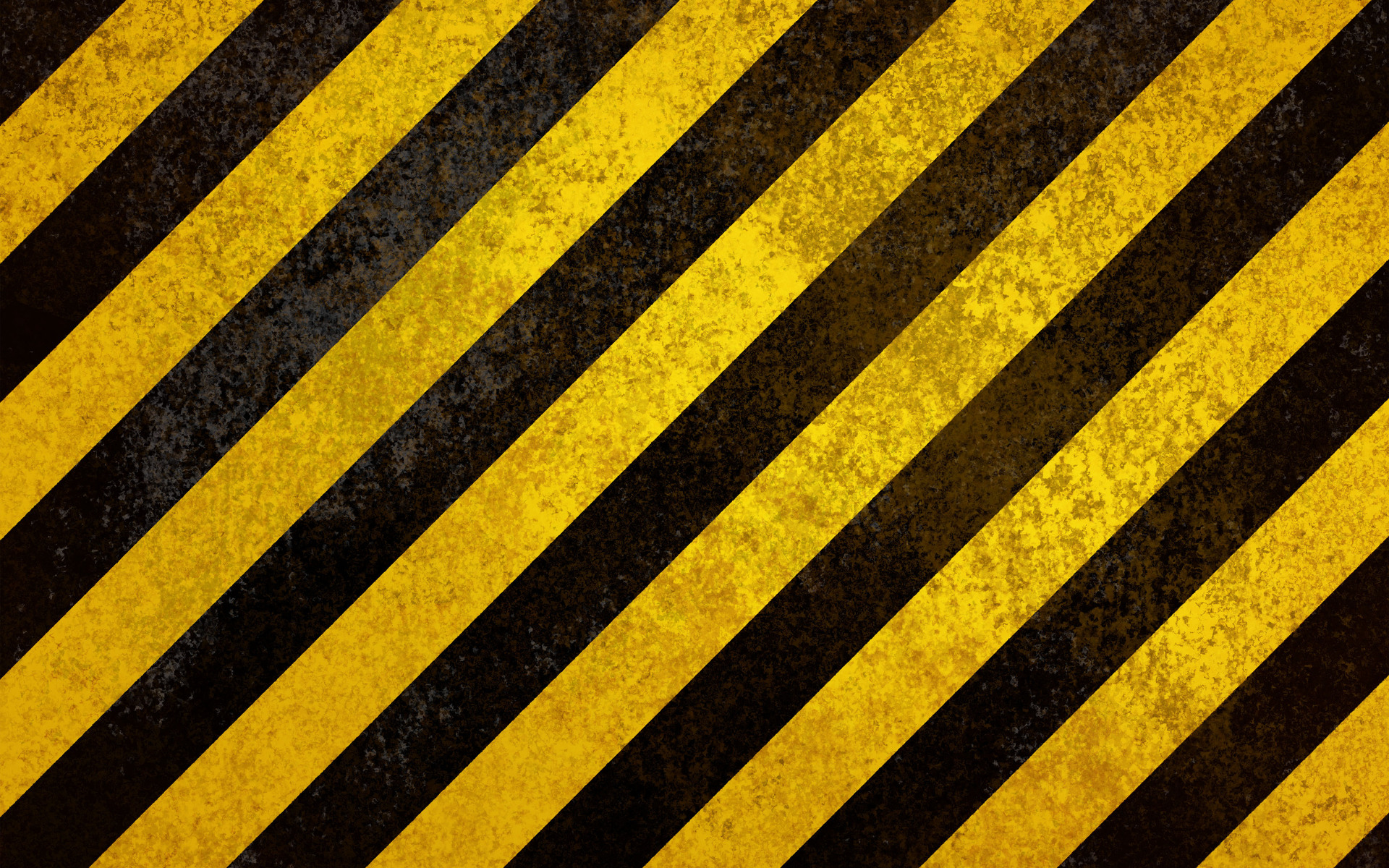 Lab #3
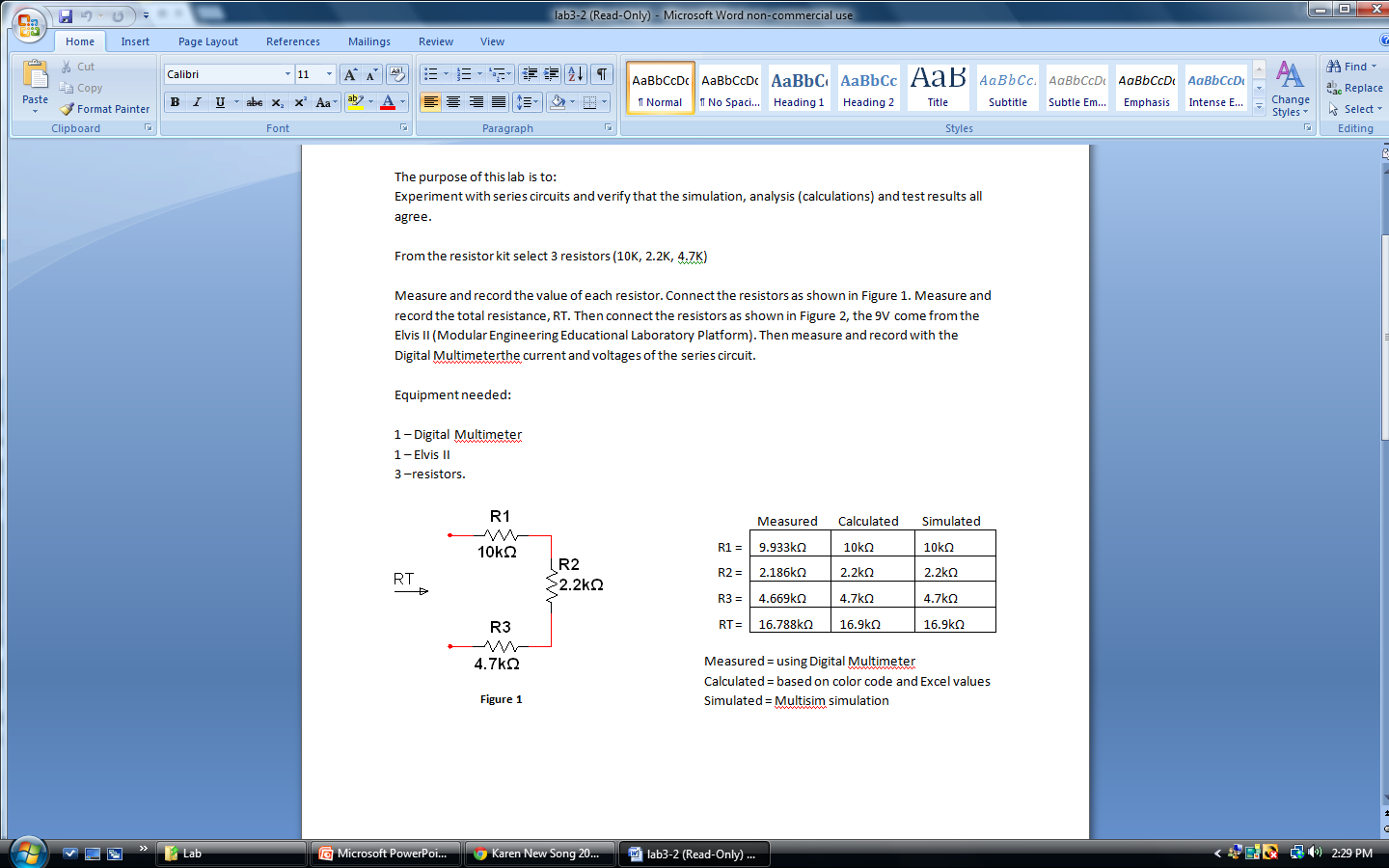 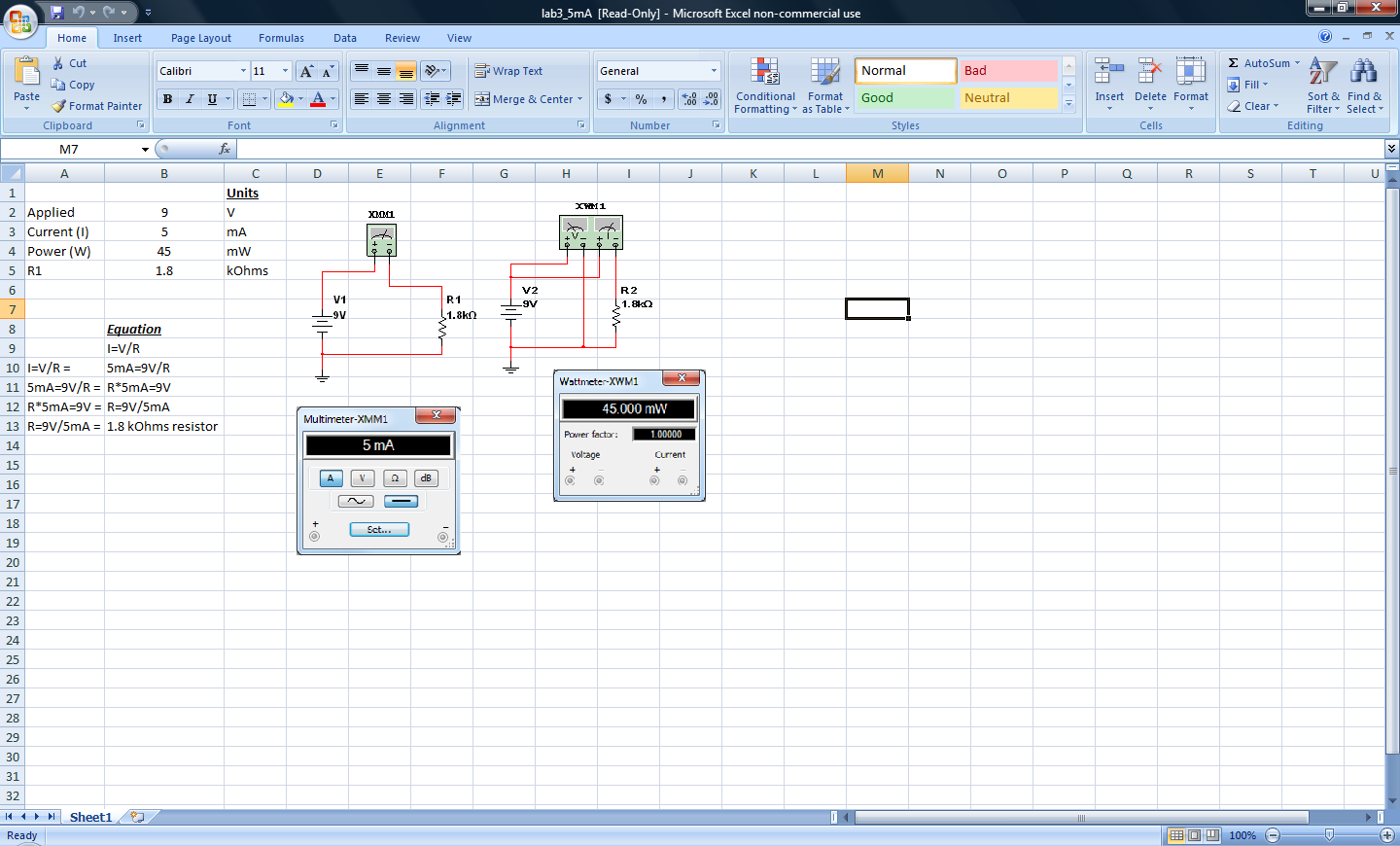 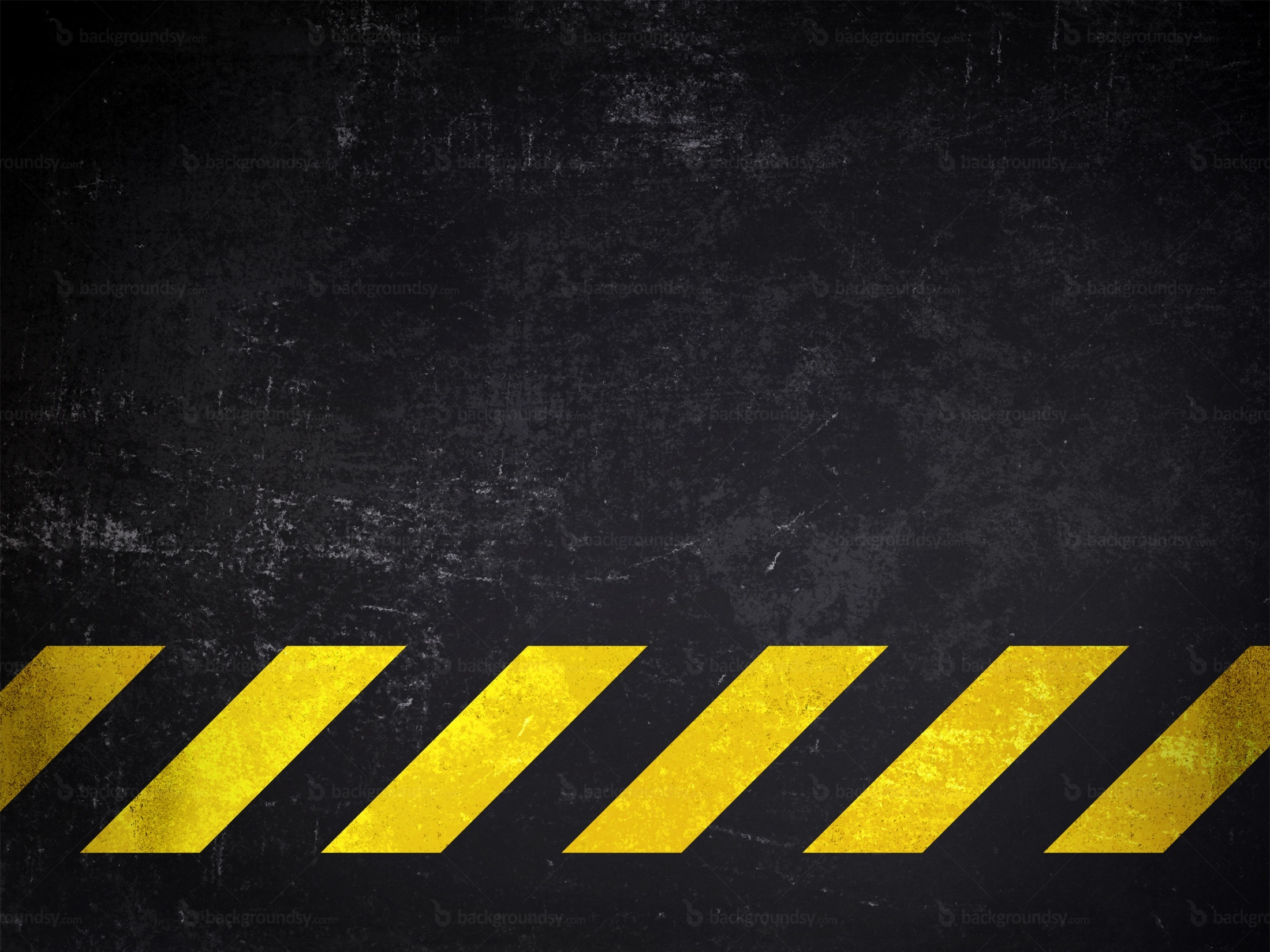 Lab #4
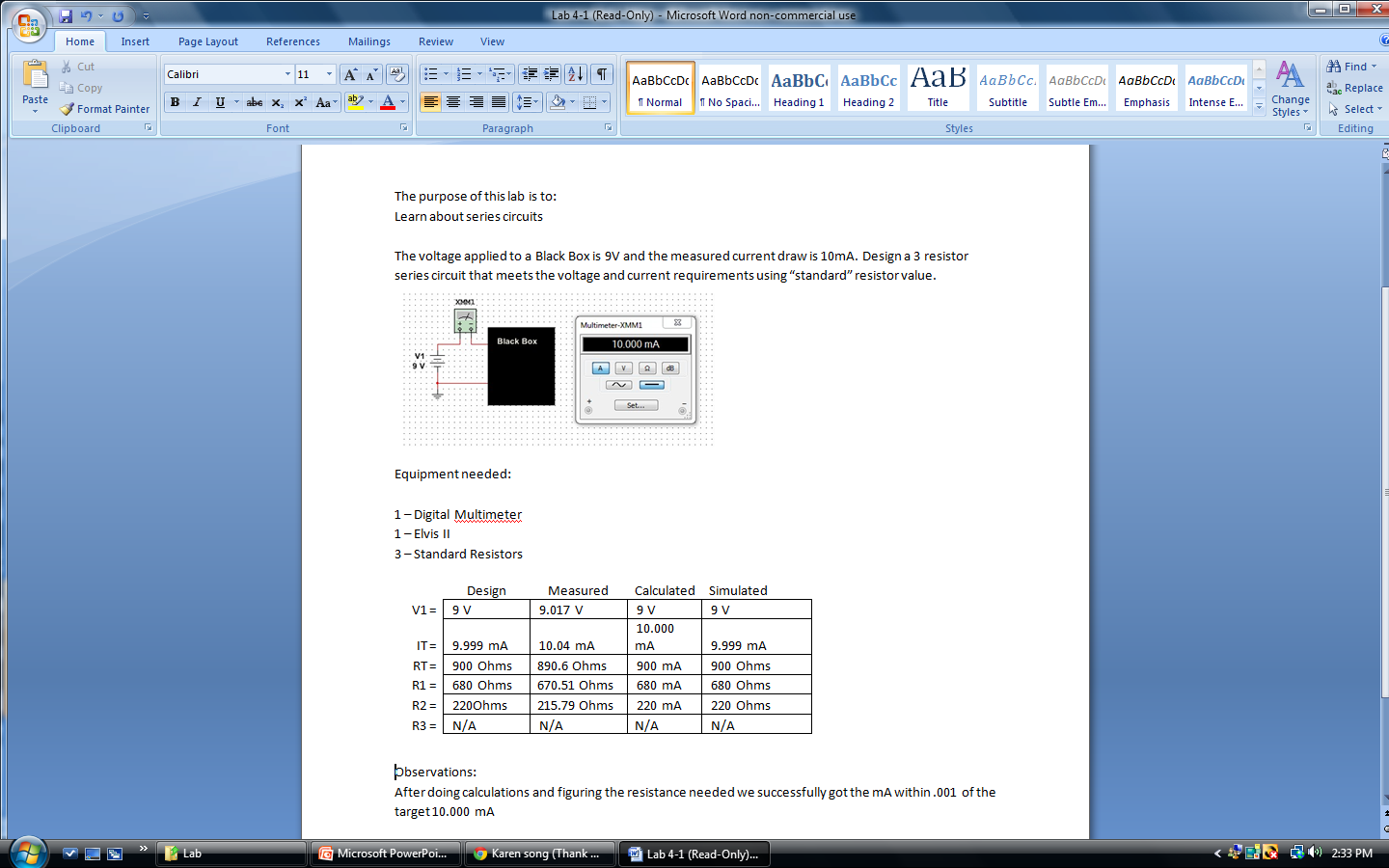 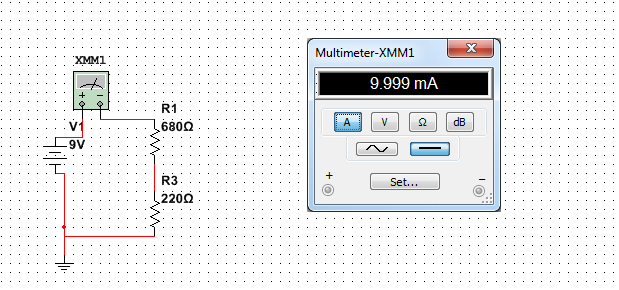 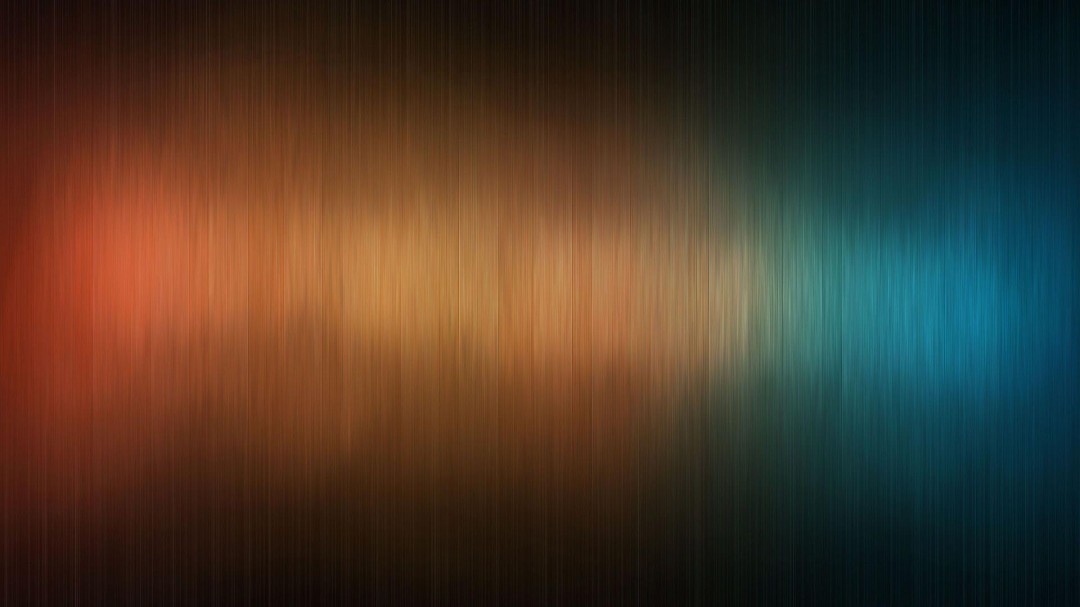 Lab #6
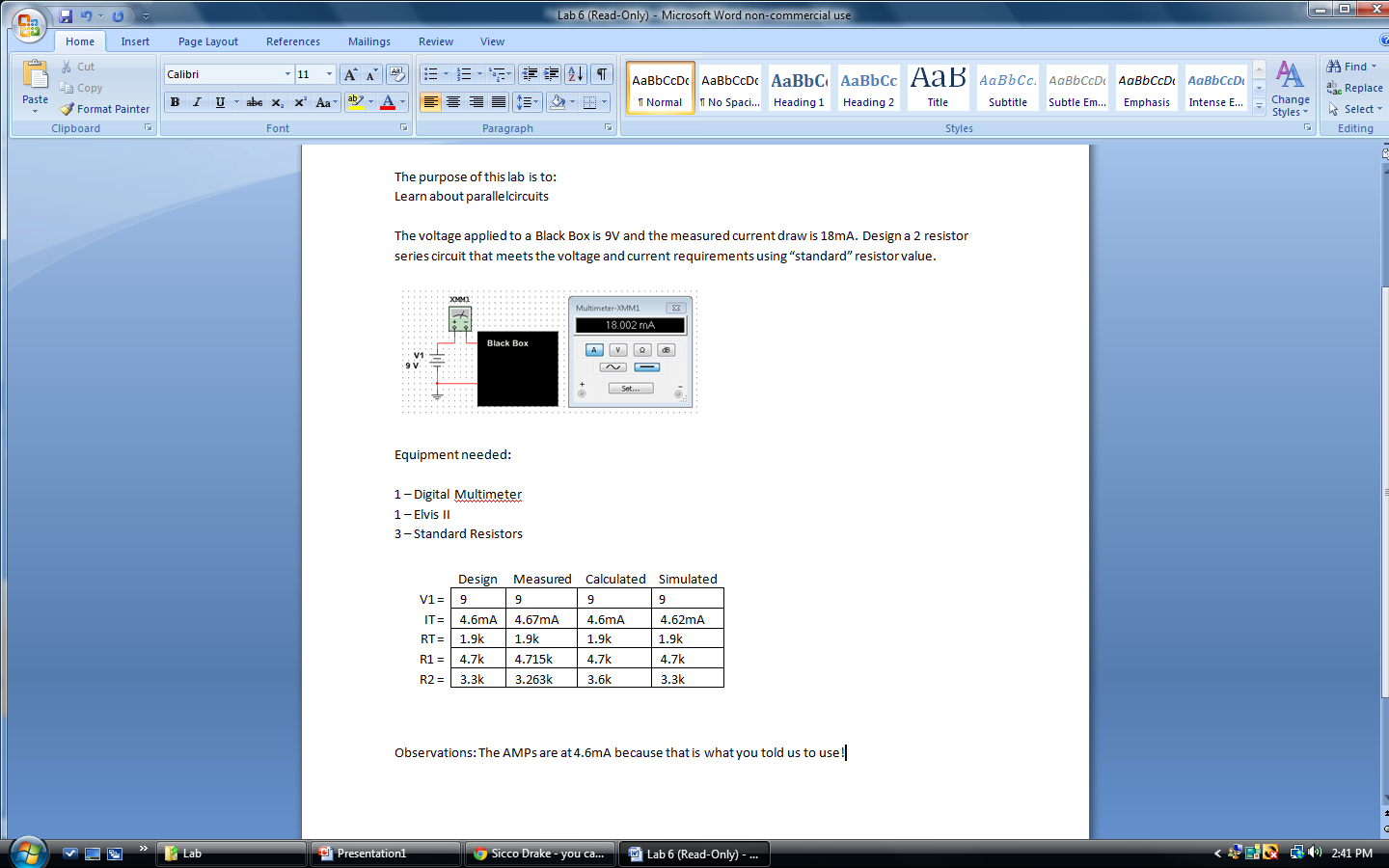 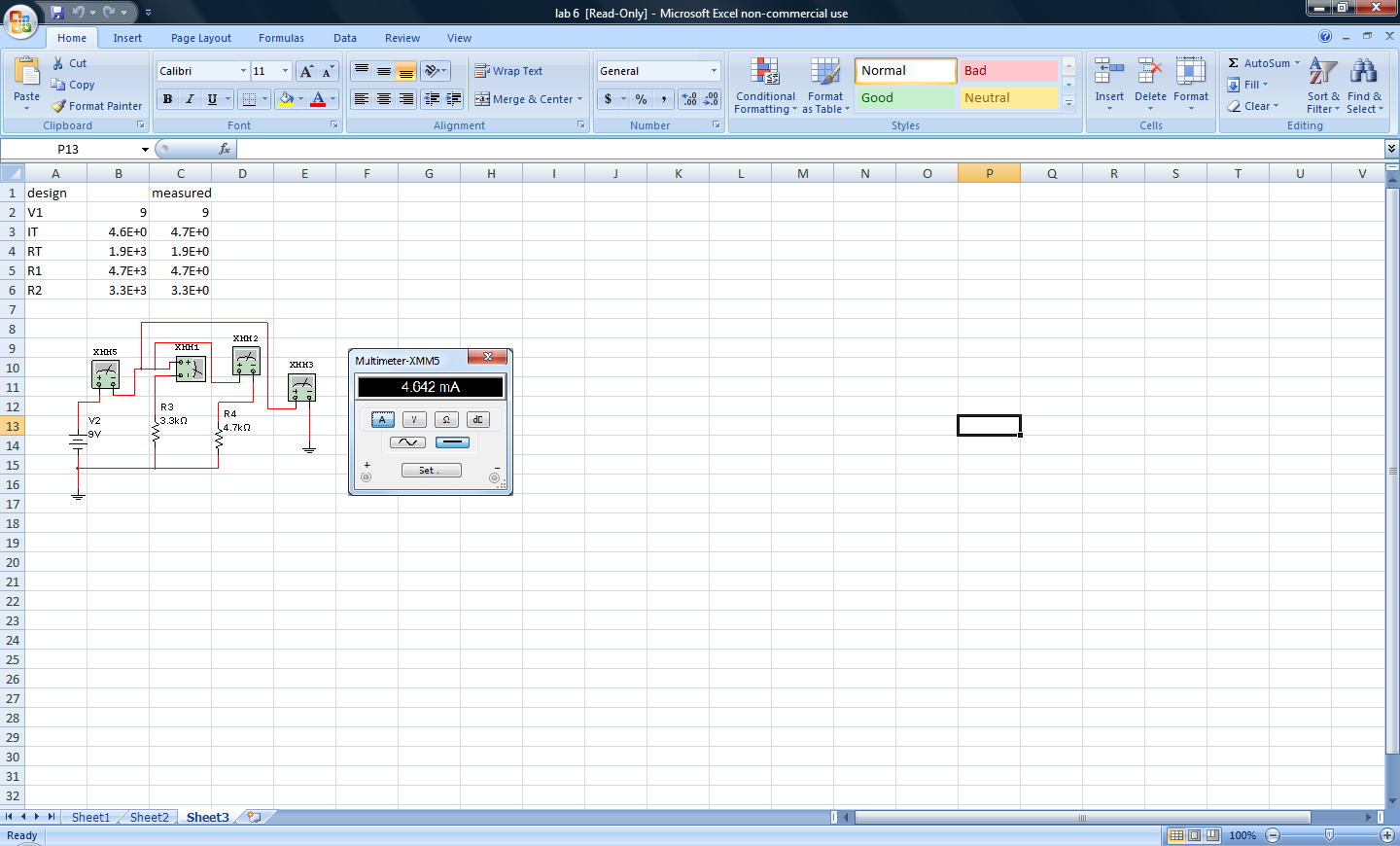 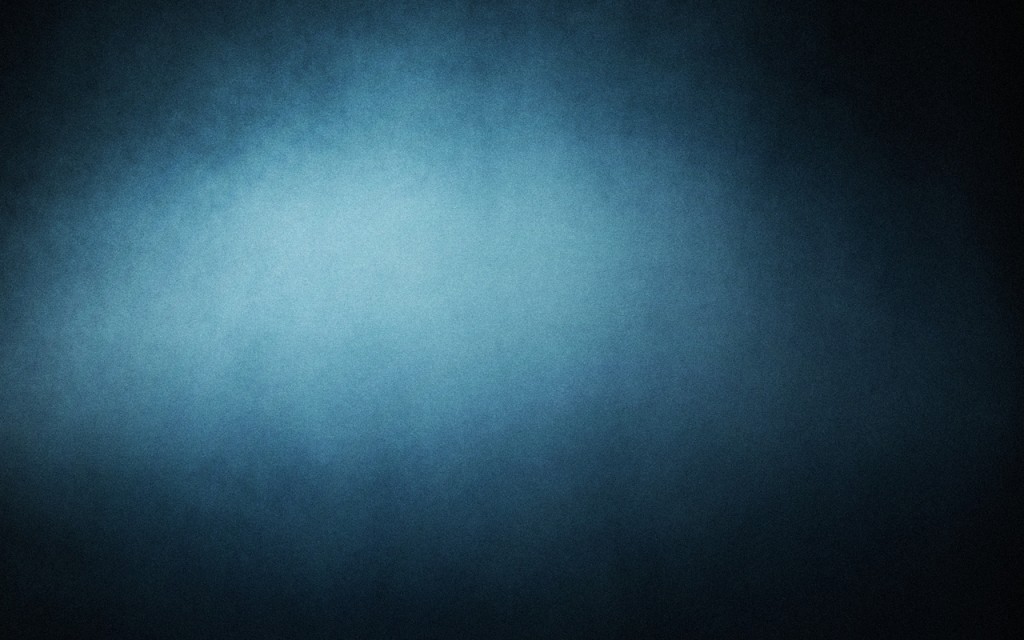 Lab #7
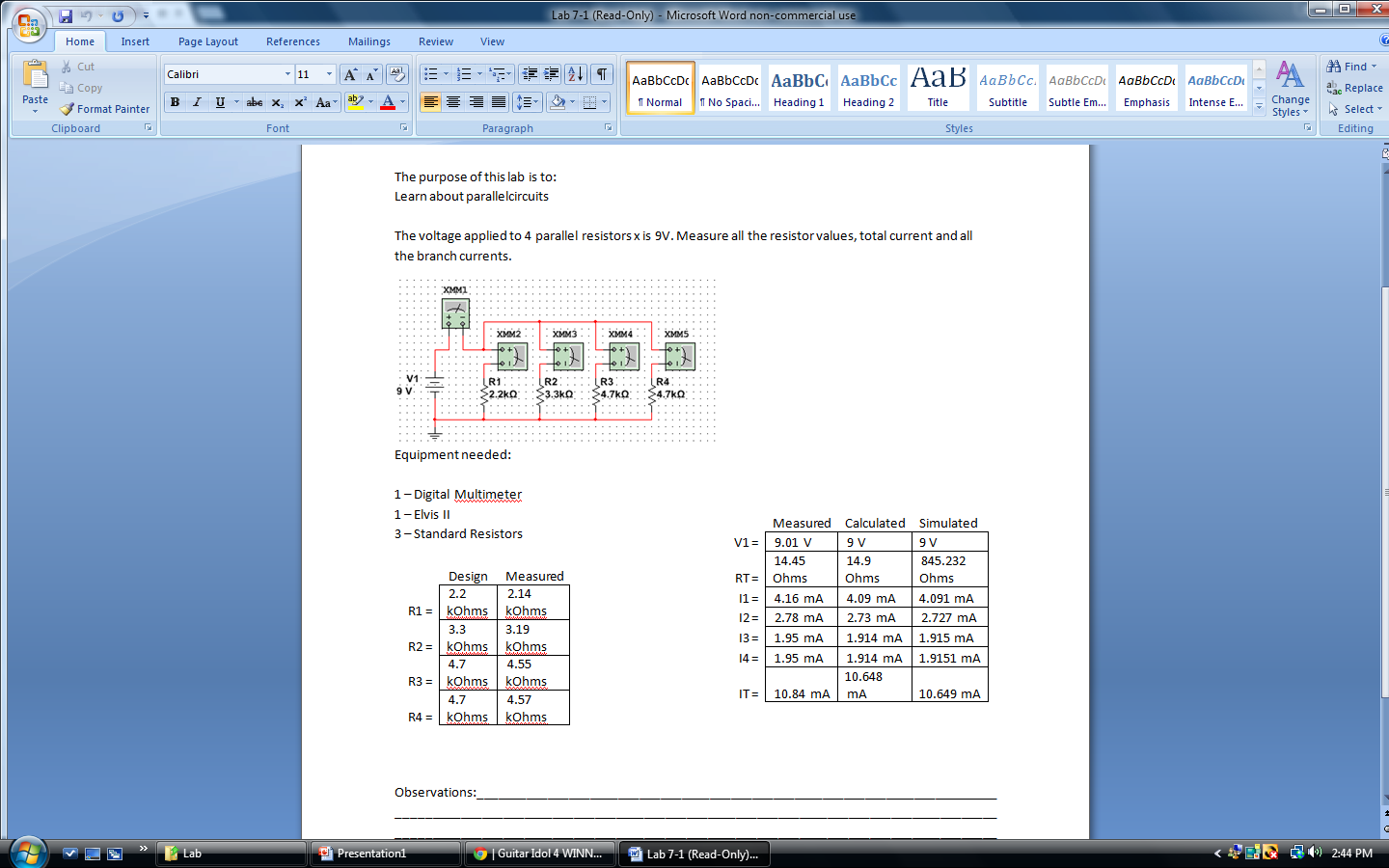 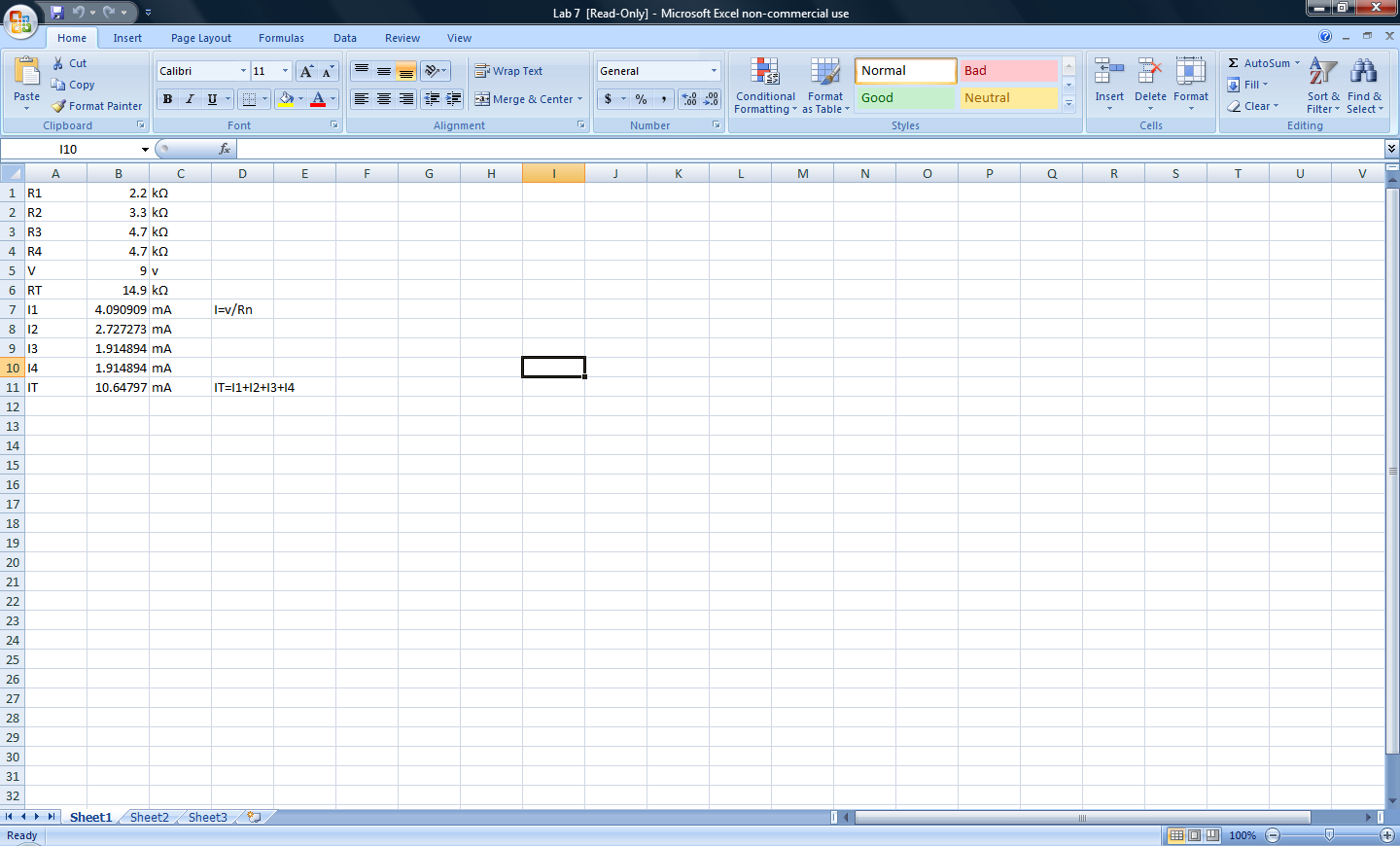 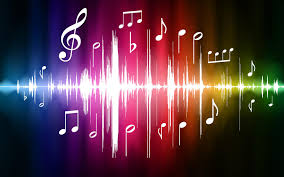 Lab #8
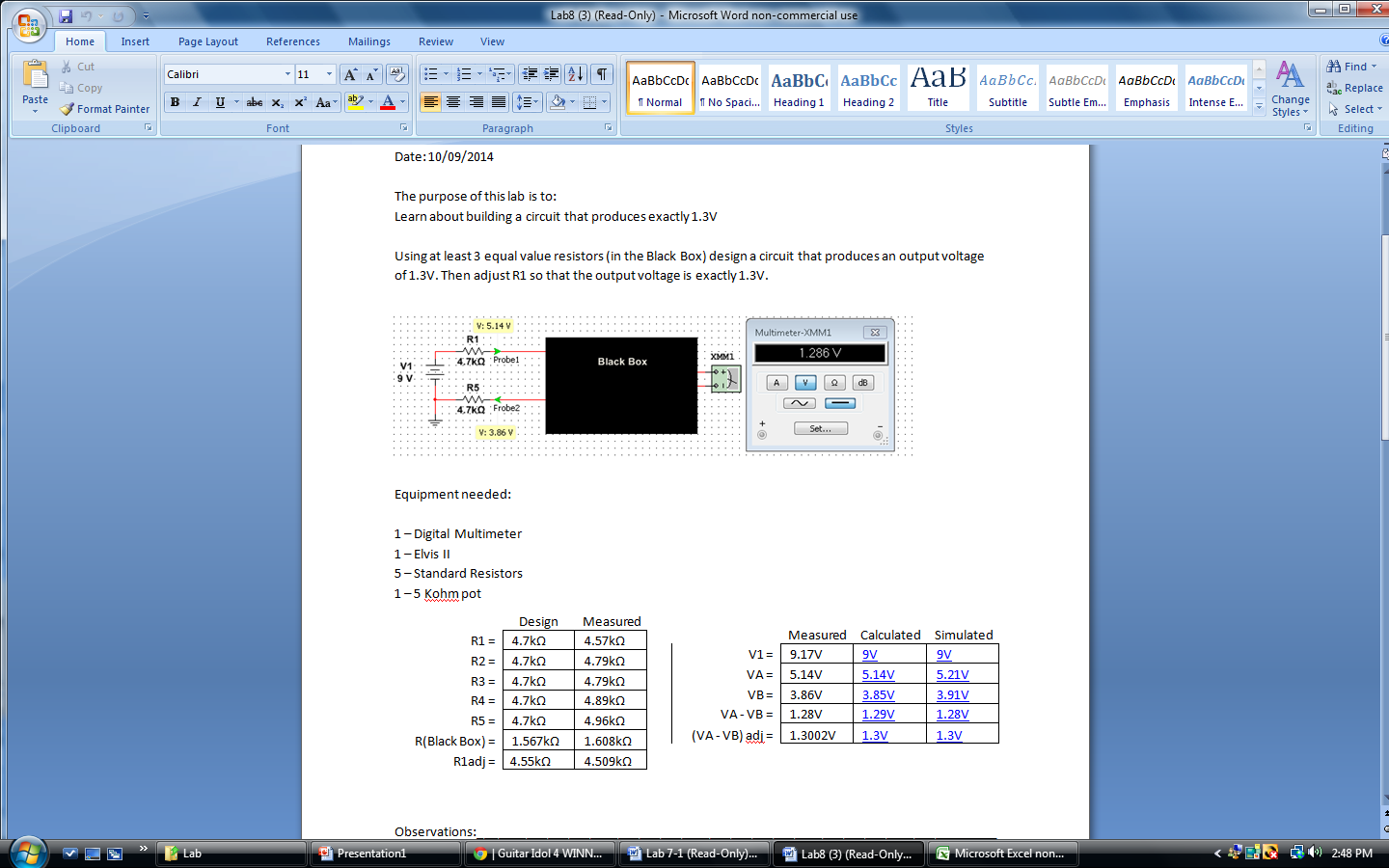 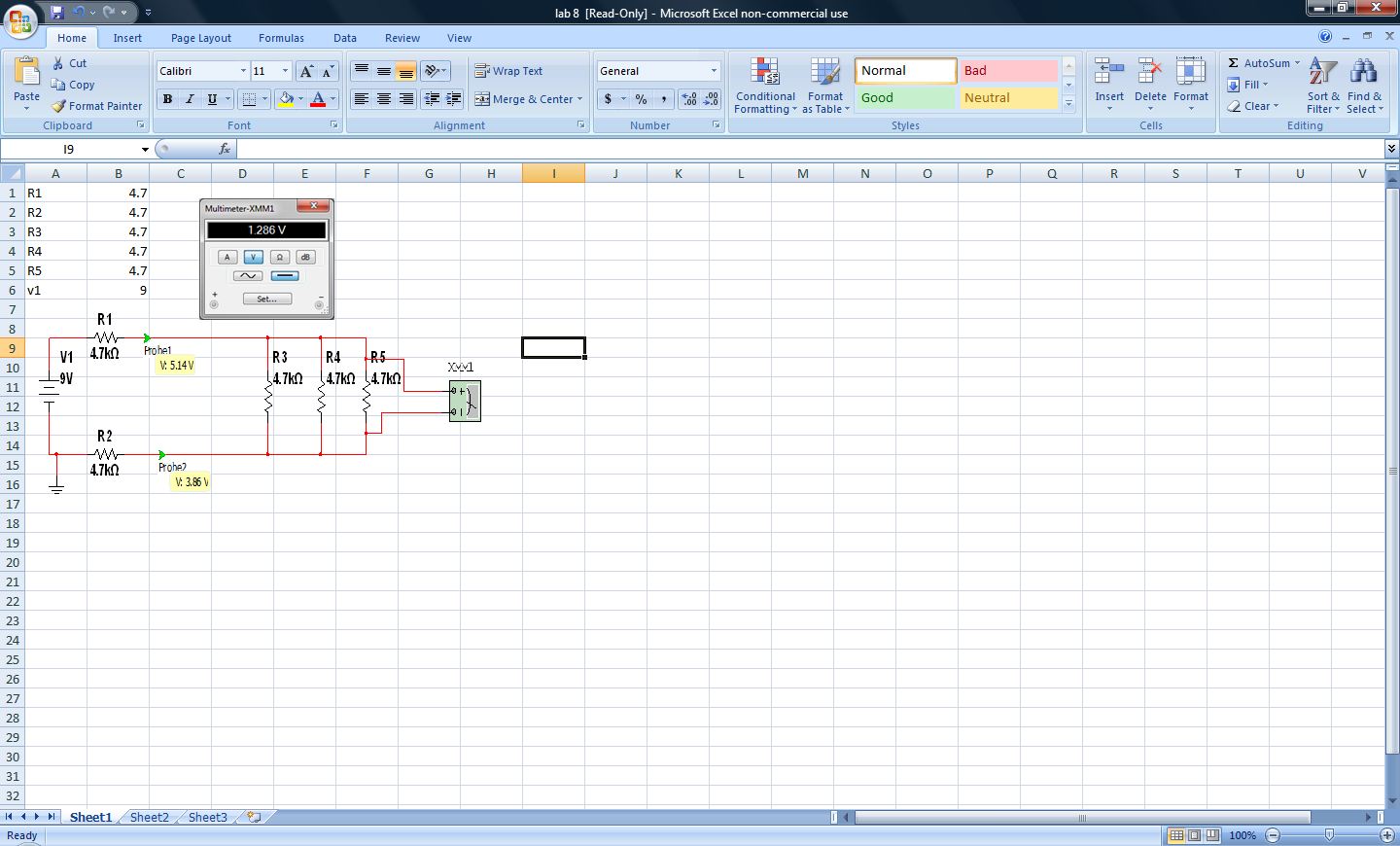 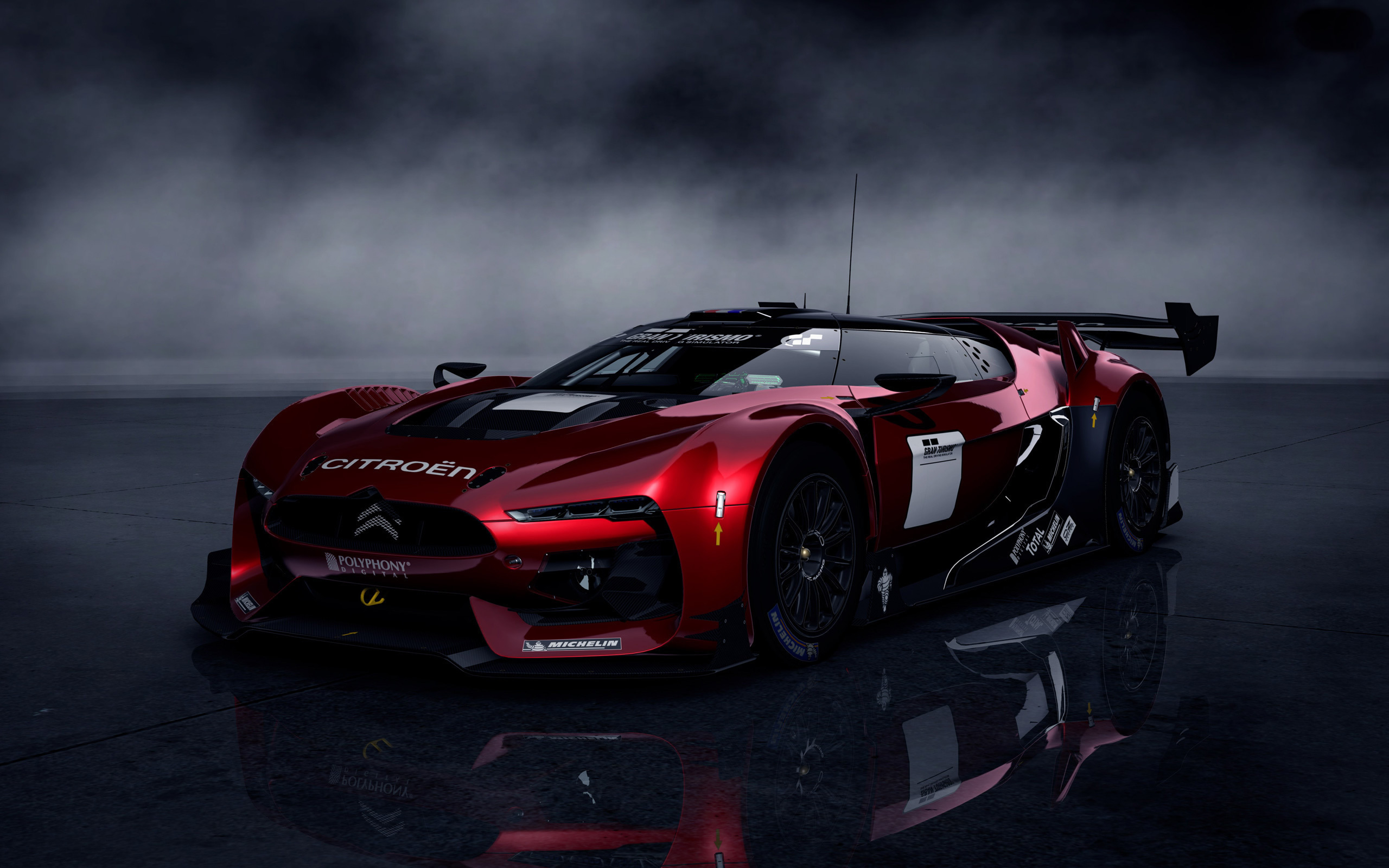 Lab #10
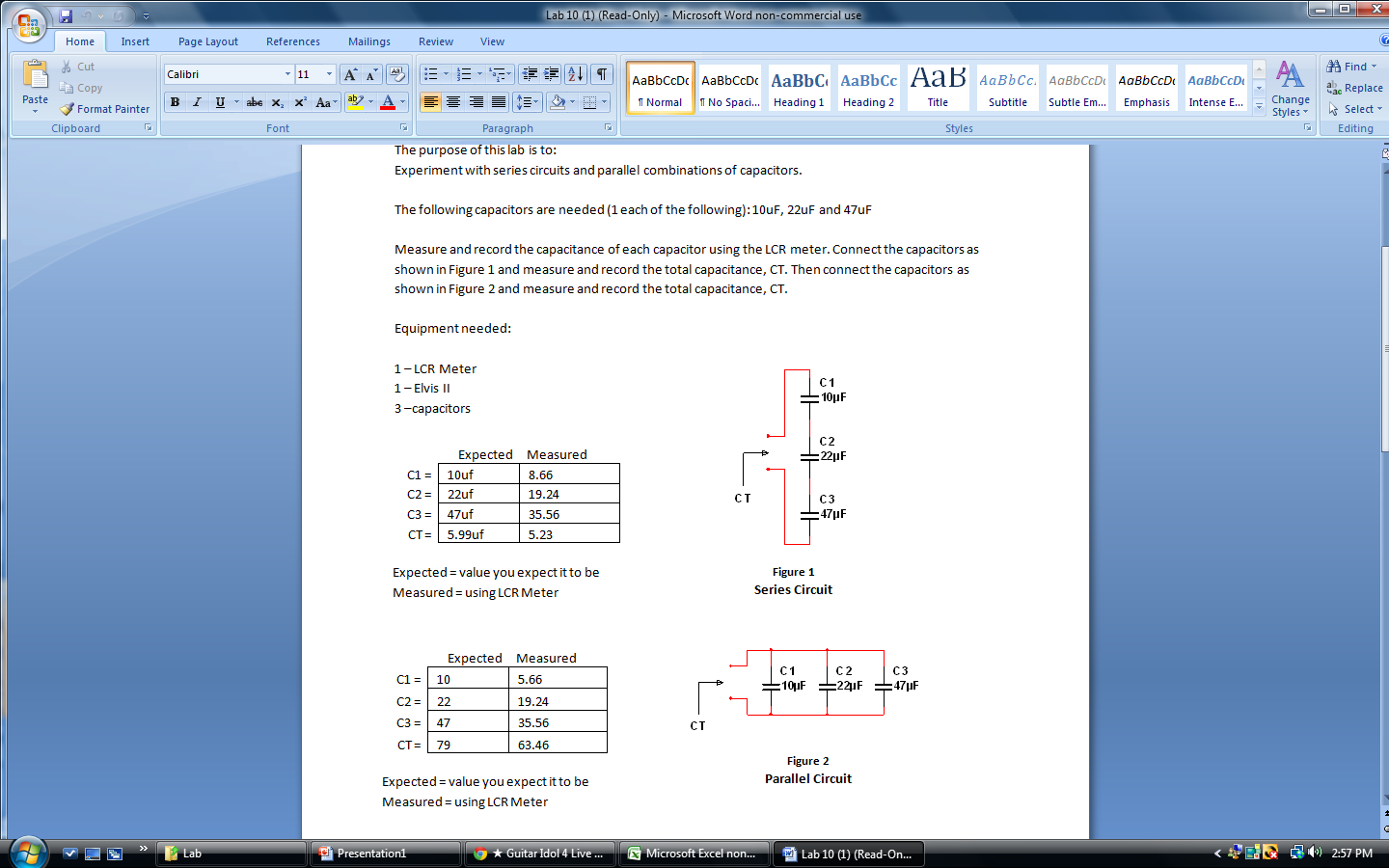 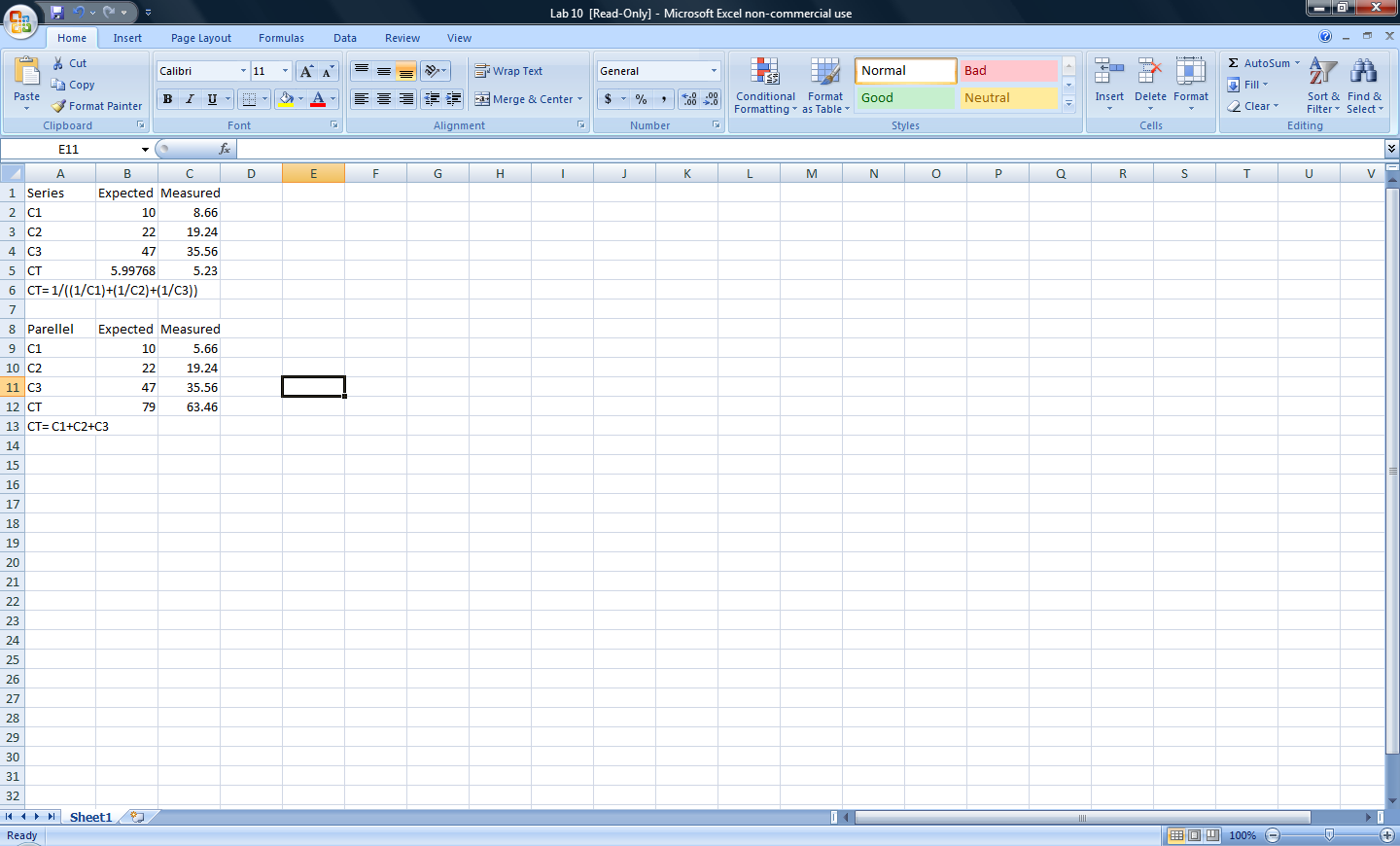 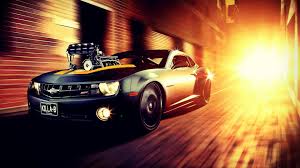 Lab #11
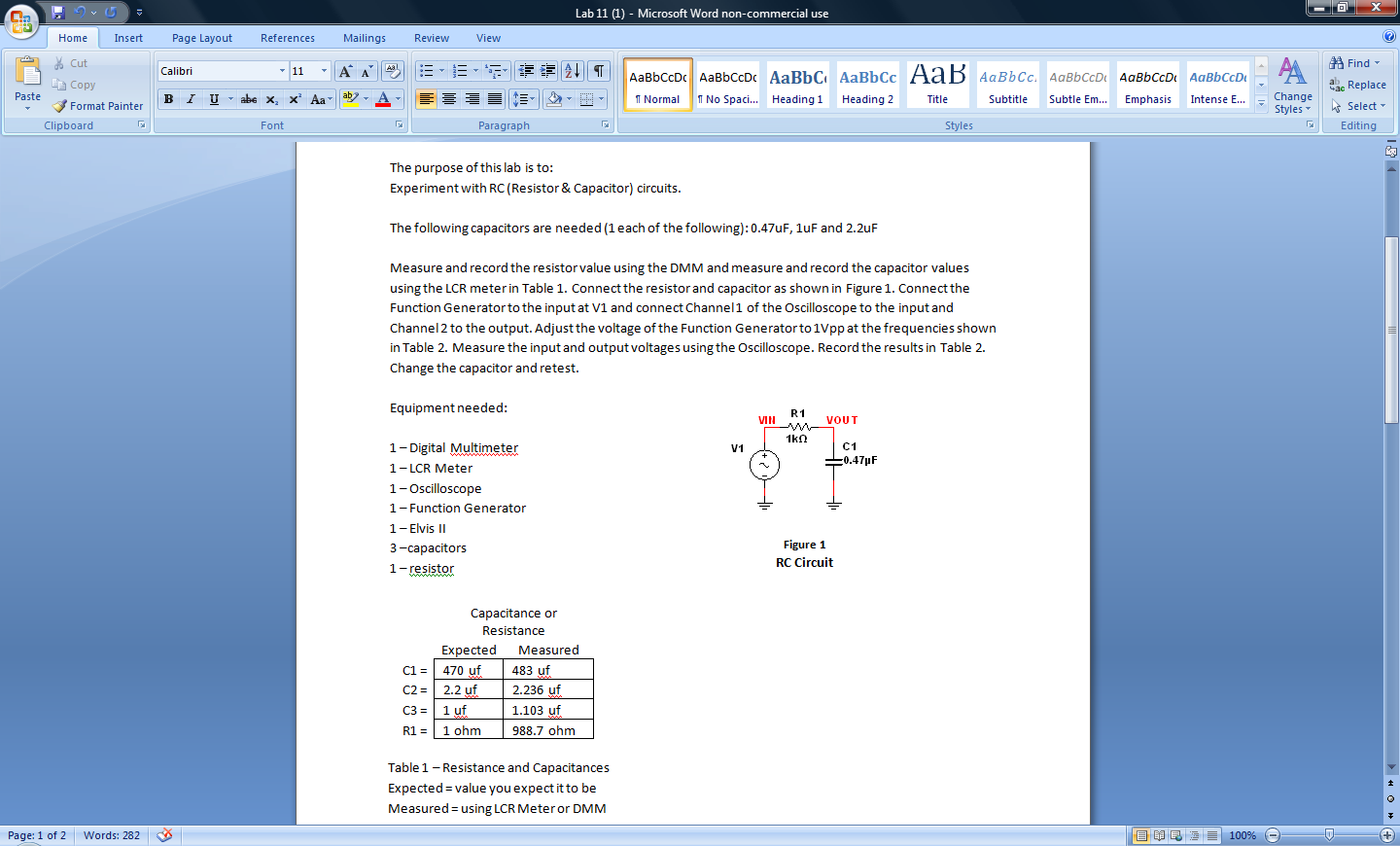 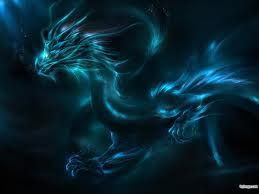 Lab # 11 cont..
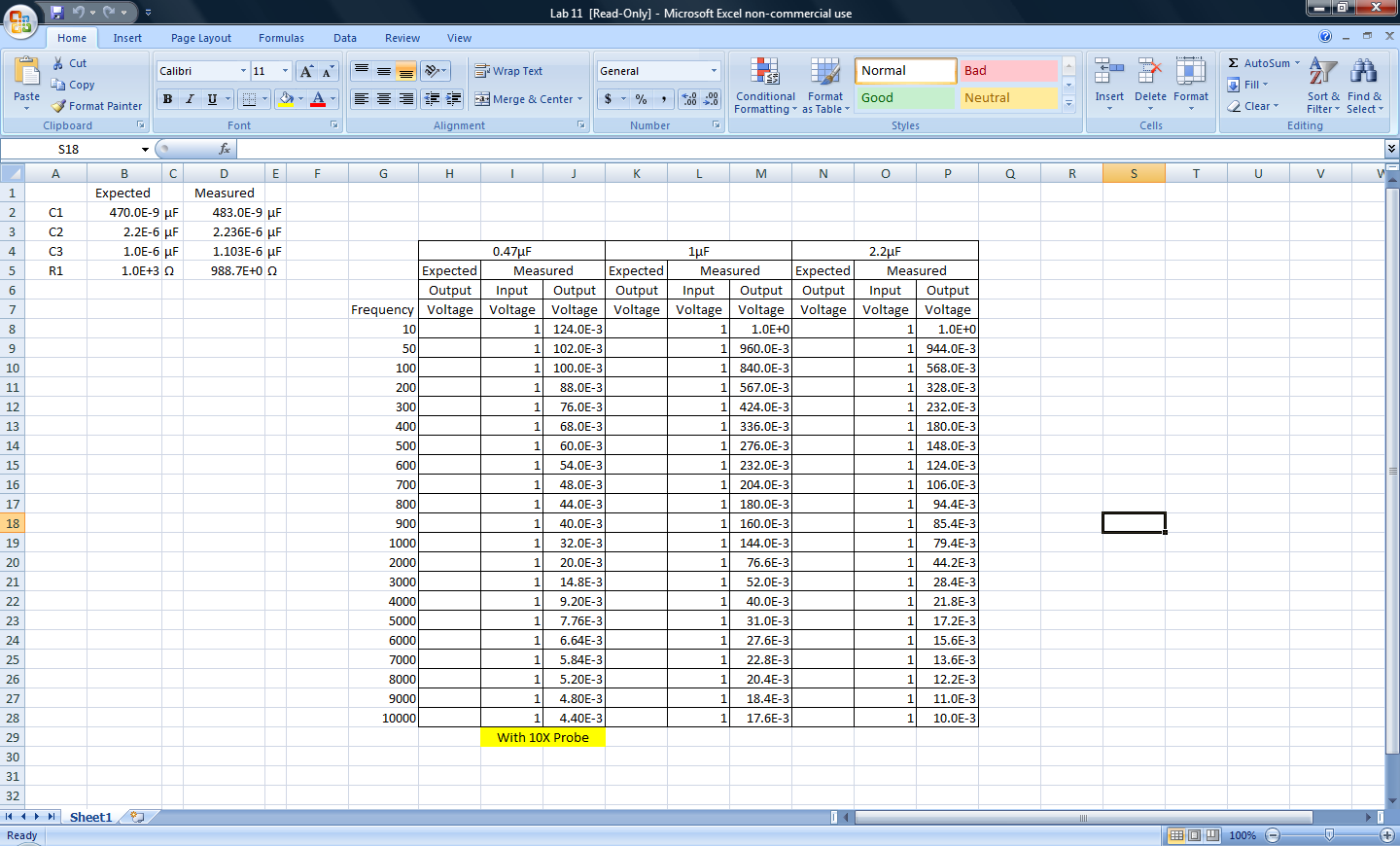 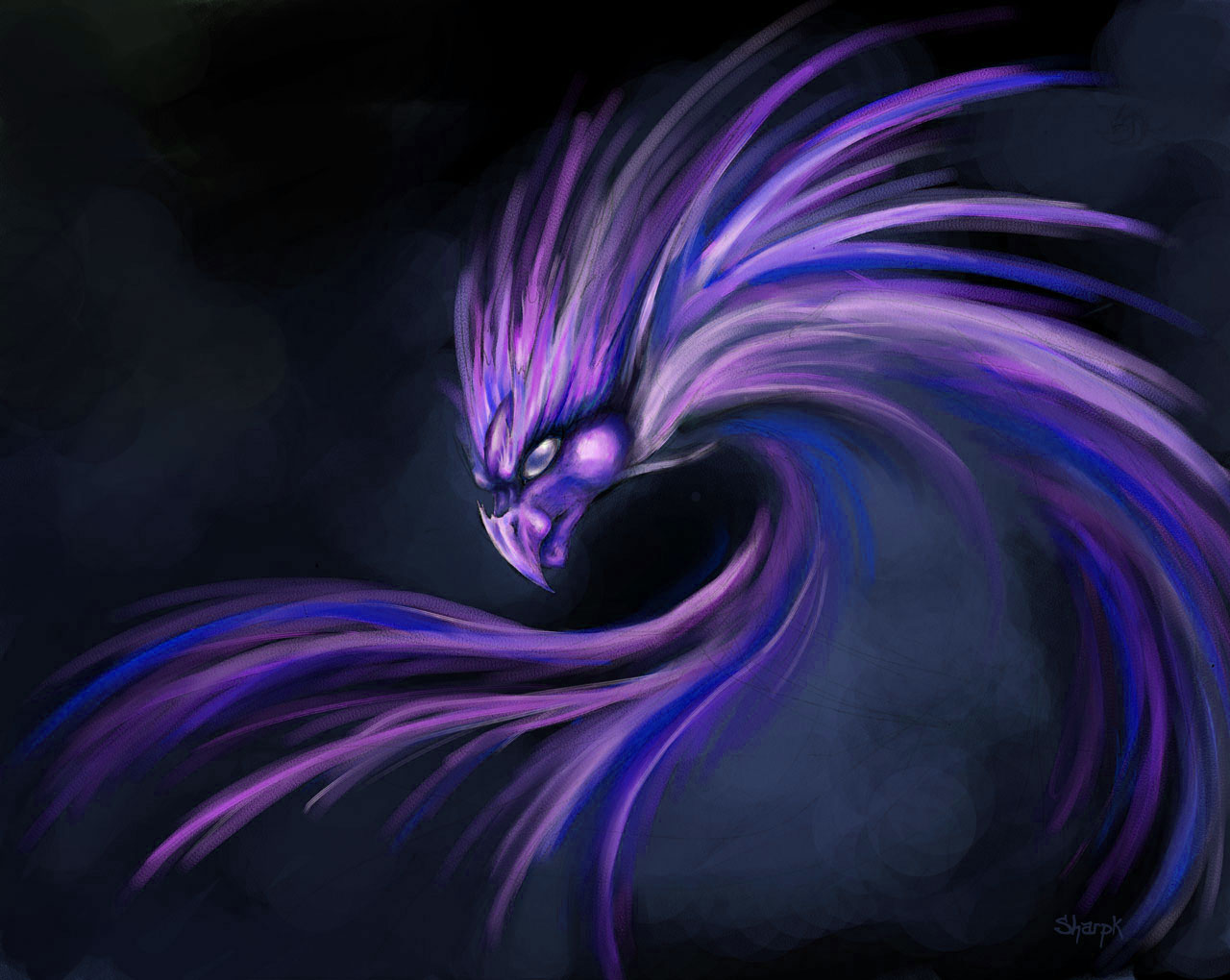 Lab #12
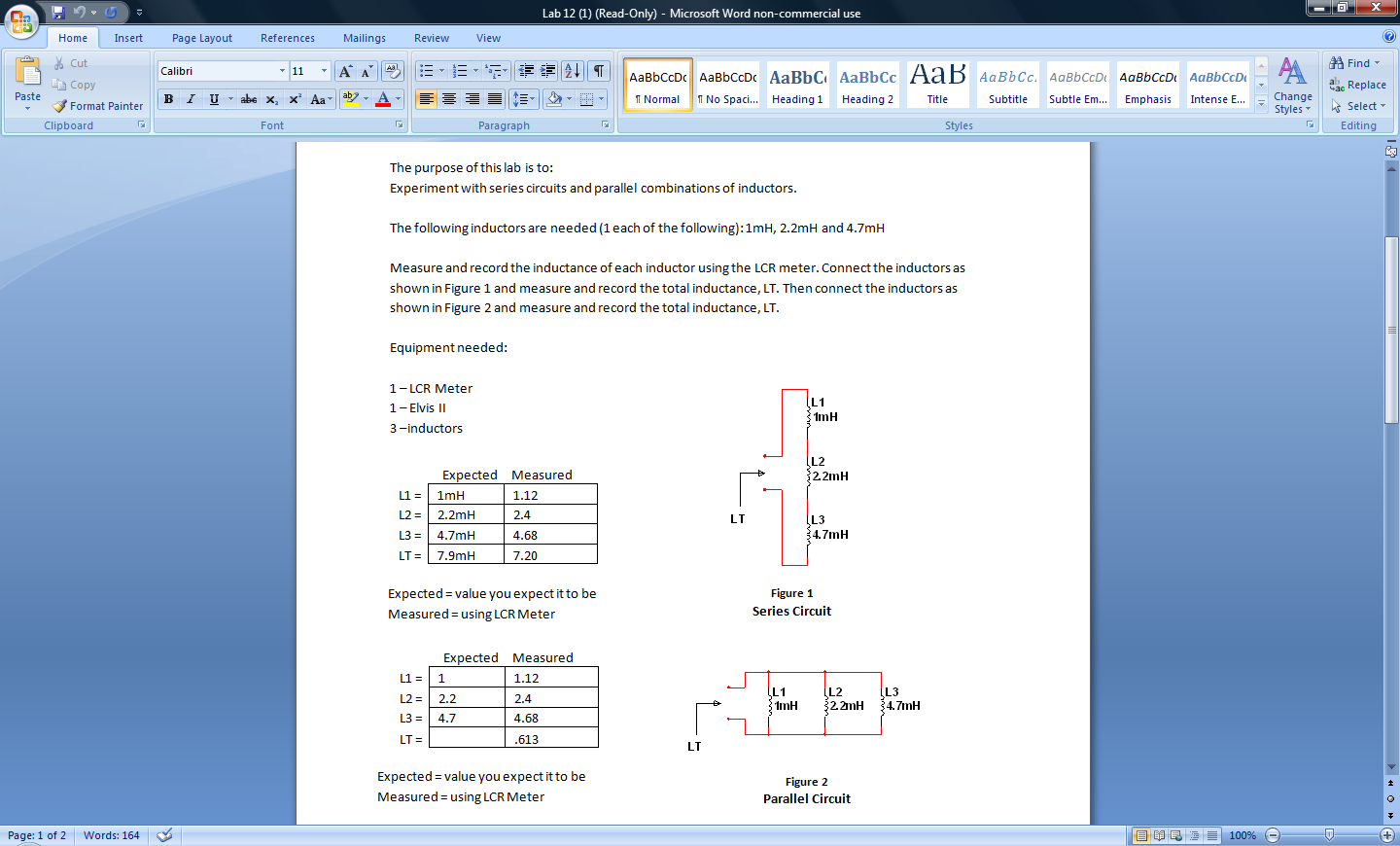 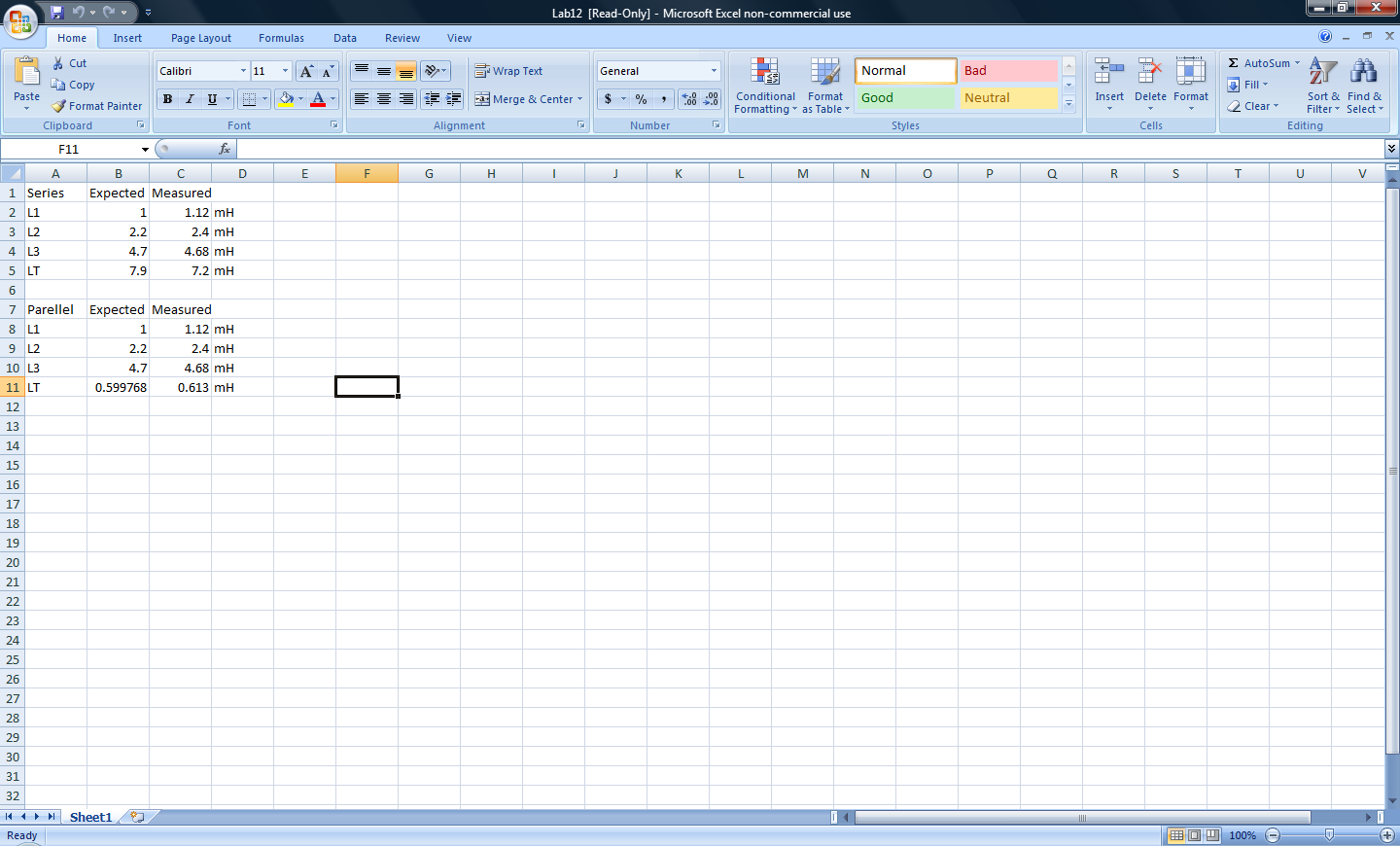